新型コロナウイルス感染症発症した場合の対応について
令和３年１月（随時更新予定）
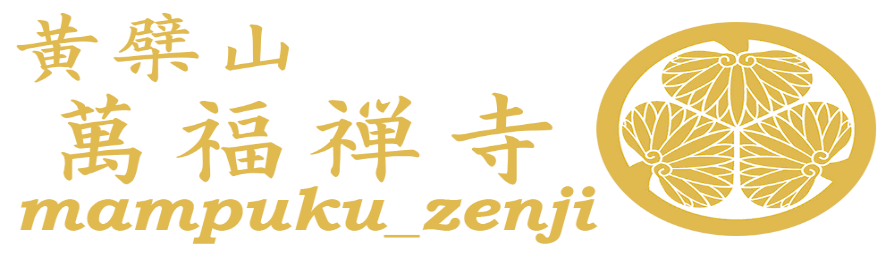 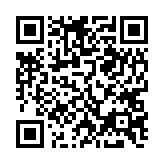 萬福寺HP
目次
P.01　新型コロナウイルス感染症の症状と感染経路
P.03　萬福寺での感染対策
P.04　従業員一同　対応・対策
P.05　寺務所　調理場　対応・対策
P.06　食事予約　食事場所　対応・対策
P.07　売店・朱印所　三門受付　対応・対策
P.08　各種法要、拝観説明、坐禅・写経体験について
P.09　感染を疑うべき症状
P.10　感染を疑われる場合の対応方法ー（職員共通）
P.11　萬福寺感染症対策委員　役員
P.12　各部署　報告連絡先・部署担当者
P.13　各部署での感染者・濃厚接触者がでた場合の対応
P.14　濃厚接触者とは…

　　　　各部署での感染者・濃厚接触者がでた場合の対応
P.15　寺務所
P.16　典座（調理場）
P.17　売店
P.18　朱印所
P.19　営繕
P.20　各部署で濃厚接触者がでた場合
P.21　行政への報告
P.22　緊急事態宣言　発令時の対応について
新型コロナウイルス感染症の症状と感染経路
新型コロナウイルスとは
「新型コロナウイルス（SARS-CoV2)」は、一般の風邪の原因となるウイルスや、「重症急性呼吸器症候群（SARS）」や「中東呼吸器症候群（MERS)」ウイルスが含まれます。ウイルスにはいくつか種類があり、遺伝情報としてRNAをもつRNAウイルスの一種（一本鎖RNAウイルス）で、粒子の一番外側に「エンベロープ」という脂質からできた二重の膜を持っています。自分自身で増えることはできませんが、粘膜などの細胞に付着して入り込んで増えることができます。ウイルスは粘膜に入り込むことはできますが、健康な皮膚には入り込むことができず表面に付着するだけと言われています。物の表面についたウイルスは時間がたてば壊れてしまいます。ただし、物の種類によっては24時間～72時間ぐらい感染する力をもつと言われています。
新型コロナウイルスの変異について
新たな変異の発生が英国と南アフリカで公表されています。また変異したものは、感染力が従来よりも強い可能性があります。
WHOによると、これらの変異が、より重症化しやすい、あるいはワクチンが効きにくい、とする根拠は今のところ認められていません。
他方で、今後、世界中でさらなる調査分析が必要としています。
https://www.mhlw.go.jp/stf/seisakunitsuite/bunya/kenkou_iryou/dengue_fever_qa_00001.html#Q2-1
参考；厚生労働省HPより
１
新型コロナウイルス感染症の症状と感染経路
新型コロナウイルス感染症の症状
発熱やのどの痛み、咳が長引くこと（１週間前後）が多く、強いだるさ（倦怠感）を訴える方が多いことが特徴です。
重症化すると肺炎となり、死亡例も確認されています。
潜伏期間
感染から発症までの潜伏期間は１日から１４日（多くは５日から６日）といわれています。
感染経路
▸飛沫感染
　感染者の飛沫（くしゃみ、咳、つばなど）と一緒にウイルスが放出され、他の方がそれを触るとウイルスが手に付着し、
　その手で口や鼻を触ると粘膜から感染します。
▸接触感染
　感染者がくしゃみや咳を手で押さえた後、その手で周りの物に触れるとウイルスがつきます。
　他の方がそれを触るとウイルスが手に付着し、その手で口や鼻を触ると粘膜から感染します。
https://www.city.kyoto.lg.jp/hokenfukushi/page/0000266590.html
参考；京都市情報館より
２
萬福寺での新型コロナウイルス感染症　対策
基本的事項
人と人との距離感：三密（密閉、密集、密接）の回避

一、人と人との接触を避け、対人距離（できるだけ２ｍを目安に（最小１ｍ）を確保すること。
　　 令和３年１月時点での参拝者の入場制限等は実施予定なし。

一、感染防止のための参拝者の検温を義務とする。（検温時、37.5℃以上の方の参拝を原則禁止とする）
　　 参拝者の検温を必ずおこなえるように南門の封鎖。

一、マスクの着用（従業員及び参拝者の着用を原則義務とする）参拝者の中でマスクを所持していない方には、
     三門にて祈祷マスクを一枚１００円から授与する。（
一、施設の換気（２つ以上の窓を同時に開けるなどで対応する）

一、消毒液を各施設入り口に設置する。設置箇所（寺務所・三門・売店・黄龍閣）
　　 複数の人の手が触れる場所を適宜消毒をする。手や口が触れる可能性があるものや場所は、適切に洗浄消毒するなど特段の対応を図る。
　　 ユニフォームや衣服はこまめに洗濯する。
３
萬福寺での新型コロナウイルス感染症　対策
従業員一同の対応・対策
外部の人との接触時は、マスクの着用を義務とする。
各自、出勤前に検温をおこなう。出勤後は萬福寺内にある非接触型検温器を使用し、体温の記入・体調の報告・アルコール消毒を実施する。
上記、記入用紙の各従業員の体調確認を部署責任部長が行い日ごとに確認の印をする。（部署責任部長が不在の場合、副部長の対応）
異常がある場合は、すぐさま部署担当者あるいは部署責任部長へ報告のもと、指示を仰ぐ。
リモートで行える業務に関しては、積極的に活用し接触をなくすようこころがける。
感染拡大防止、感染者がでた際の迅速な対応のため従業員一同、厚生労働省推奨の感染症追跡アプリのインストールを実施。

各部署職員の接触をできる限り少なくするため、食事場所や食事時間をずらす。





　　　　　　　　　　　　　　　　　　　　　　　　　　　　　　　　　　　　　　　　　　　　　　　　　　　　　　　次に各部署での対応・対策について提示する。
４
萬福寺での新型コロナウイルス感染症　対策
寺務所　対応・対策
金銭の授受がともなう場合は、トレイ等を使用し間接的に行うこととする。
応接室を使用する場合は、換気をし空気の通り道を確保した状態での接触をこころがける。
一時間ごとに寺務所内の窓を開け、換気を行う。
調理場　対応・対策
常にマスク・ゴム手袋を着用し、業務を執り行う。
調理場の清潔を保ち、使用した皿などは手洗い洗浄後に食器洗浄機を使用し熱湯で消毒を行う。
業者の出入りや、他部署の従業員の出入りをできる限り抑え、接触機会をなくす。
５
萬福寺での新型コロナウイルス感染症　対策
食事予約　電話　対応・対策
入山時の検温の実施について、説明をしてご協力いただく。また当日、入山前の検温を推奨する。
１テーブルに対して、２名を原則としている旨をお伝えしご了承いただく。
（ご家族様等での同席を希望される場合であっても、現時点では対応不可）
食事場所　対応・対策
黄龍閣入口にてアルコール消毒を徹底する。（貼紙）
食事場所の食事前・食事後ともにアルコール消毒をおこなう。
配膳時は、ゴム手袋を着用する。
座席の間隔を十分に空け、三密の環境を徹底排除すること。
普茶料理等の説明は、手短におこない、別紙、説明書きのものをご覧いただく。
お支払い時は、トレイ等を使用し間接的に行う。クレジット等の支払い時も、お客様にお願いをして直接のやりとりを行わない。
６
萬福寺での新型コロナウイルス感染症　対策
売店・朱印所　対応・対策
入口２ヶ所にアルコール消毒液を設置し、お客様の入場時アルコール消毒を徹底する。
支払い場所での混雑を避けるため、立ち位置を定め、距離をあけれるように配慮する。
お支払いは、トレイ等使用し間接的に行う。
透明ビニールカーテンを使用し、飛沫感染予防を行う。
三門受付　対応・対策
非接触型検温器を使用し参拝者の体温の計測を行う。37.5℃以上を検知した場合、入山のお断りをする。
団体の中で37.5℃以上を検知した方が単独でいた場合は、観測者以外が濃厚接触者にあたる可能性があるため、統括責任者・部署担当責任者に対応を確認することとする。
検温後、設置されたアルコール消毒液にて消毒をしていただく。
拝観料の支払い時は、トレイ等を使用し間接的に行う。
透明ビニールカーテンを使用し、飛沫感染予防を行う。
７
萬福寺での新型コロナウイルス感染症　対策
各種法要について
１０名以上が集まり密閉された空間での法要を自粛する。
換気をこころがけ、空気の通り抜けれる道を確保しておこなうこととする。
また一定の距離（１メートル以上）をあけ、黄檗宗檀信徒の皆様を含めマスクの着用を求める。
葬儀など大規模を要するものは、施主との相談の上、縮小をすることが望まれる。
拝観説明や坐禅・写経体験について
大人数での拝観説明を希望される場合、いくつかの組にわけ実施するか、拡声器を使用するなどで対応する。
緊急事態宣言が発令された場合は、随時、対処を検討する。
坐禅・写経体験に関しては、感染予防を行った上で実施する。
８
感染を疑うべき症状
下記症状が長時間つづくことが特徴であるため、以下の症状に当てはまる場合では新型コロナウイルスと疑う必要がある。

【初期症状（感染を疑うべき症状）】　　　　　　　　　　　　　　　【重症例】











持病をもった方は重症化しやすいため、この状態が２日程度続く場合には、部署責任部長へ連絡のこと。
■　37.5℃以上の発熱が４日間以上続く。
■　強いだるさ
■　息苦しさ
■　せき
■　下痢
■　胃腸疾患
■　肺炎
■　重症急性呼吸器症候群（SARS）
■　腎不全
■　死亡
９
感染が疑われる場合の対応方法－（職員共通）
勤務時間外で感染が疑われる症状を確認
■　部署担当者へ報告。
　　 部署担当者から、部署責任部長へ連絡。
　　 部署責任部長から統括責任者へ報告を行う。
　　 《出勤停止》　

■　部署担当者から部署　従業員へ連絡をとり
　　 感染したものと濃厚接触の疑いがあるものの
　　 リストアップをおこなっておく。できるだけ広範囲で
　　 判断する。(発症の３日前までに接触したもの）
　　 自宅待機を命じ、健康観察をおこなう。

◎最終的には、保健所が濃厚接触者の判断をする

■　萬福寺からは、
　　 きょうと新型コロナ医療相談センターに連絡。
　　 075-424-5487
病院にて診療
感染陽性
感染陰性
( 速やかに担当責任者へ連絡)
自宅待機
病院等で隔離
( 　３日間　出勤停止　)
保健所へ連絡
( 病院から住居付近の保健所へ申請がだされる)
( 感染陽性者から保健所へ連絡する必要なし    )
濃厚接触者 確認
( 保健所から事業所へ
　　濃厚接触者の確認連絡がくる場合がある)
病院からの指示
https://www.maff.go.jp/j/saigai/n_coronavirus/pdf/gl_nou_PR.pdf
10
( 医師の指示に従う。それまでは、出勤停止)
参考；厚生労働省、農林水産省、山城北保健所より
萬福寺　感染症対策委員会の設置
参拝者と従業員の安全確保を第一義として活動する。
11
各部署での感染者・濃厚接触者がでた場合の対応
感染報告が始業前にわかった場合
速やかに部署責任部長より統括責任者へ報告のもと、指示を各部署担当者へ通達すること。部署担当者は部署内従業員に連絡を行い濃厚接触の疑いがあるか、体調に異常がないかの確認をおこなう。
その際に、濃厚接触（感染者と過去３日遡り接触のあった者）や、体調に異常を訴える者には部署担当者から三日間の自宅待機を通達し、部署責任部長へ誰に自宅待機を命じたかを報告することを義務とする。
翌日以降は、出勤可能な人数によって柔軟に対応を求めるが、通常業務が不可能な場合、速やかに業務停止を行えるよう対応する。また日報を確認し過去３日、接触の疑いがある業者や先方へ感染者がでた報告を行うこととする。
濃厚接触者の定義は、次項にて示す内容とする。
感染報告が始業後にわかった場合
濃厚接触者の特定をおこない、速やかに自宅待機の指示を促す。(部署担当者より通達）
日報を確認し過去３日、接触の疑いがある業者や先方へ報告を行う。当日、出勤者が濃厚接触の疑いがあり、自宅待機となり、通常業務が滞る場合、速やかに当日業務を終え、翌日以降の出勤可能人数による対応をおこなう。
12
濃厚接触者とは・・・

濃厚接触者は、新型コロナウイルスに感染していることが確認された方と近距離で接触、或いは長時間接触し、感染の可能性が相対的に高くなっている方を指します。濃厚接触かどうかを判断する上で重要な要素は上述のとおり、1．距離の近さ2．時間の長さです。必要な感染予防策をせずに手で触れること、または対面で互いに手を伸ばしたら届く距離（１ｍ程度以内）で１５分以上接触があった場合に濃厚接触者と考えられます。
新型コロナウイルス感染者から、ウイルスがうつる可能性がある期間（発症２日前から入院等をした日まで）に接触のあった方々について、関係性、接触の程度などについて、保健所が調査（積極的疫学調査）を行い、個別に濃厚接触者に該当するかどうか判断します。
新型コロナウイルスに関するQ&A（一般の方向け）｜厚生労働省 (mhlw.go.jp)
参考；厚生労働省HPより
萬福寺における濃厚接触者の判断

新型コロナウイルスに感染していることが確認できた従業員と、同部署内で過去３日の間に出勤がかぶったものとする。
13
各部署での感染者・濃厚接触者がでた場合の対応
寺務所（感染者がでた場合）

ただちに寺務所における濃厚接触者をリストアップし、該当する方には一時的に自宅待機を命ずる。
感染者発症から、３日間が経過し保健所による濃厚接触者と判断がなかった場合のみ、経過４日以降に出勤を許可とする。
保健所から、濃厚接触者と判断を受けたものは、保健所の指示に従い１４日間は自宅待機とする。
施設内の消毒を専門業者へ部署責任部長より依頼し、消毒作業をおこなう。
HPよりコロナ発生の報告と、どういった対応をおこなったかを明記する。

業務について
電話対応は、僧侶が対応する。
過去３日、寺務所に訪問のあった方に連絡をおこない、コロナの発生を報告する。
翌、５日間の普茶予約者には、報告と営業停止の旨を連絡する。
１週間後からの営業再開に関しては、統括責任者の判断とする。
典座も食事提供を一時的に休止とする。
14
各部署での感染者・濃厚接触者がでた場合の対応
典座（感染者がでた場合）

ただちに典座における濃厚接触者をリストアップし、該当する方には一時的に自宅待機を命ずる。
感染者発症から、３日間が経過し保健所による濃厚接触者と判断がなかった場合のみ、経過４日以降に出勤を許可する。
保健所から、濃厚接触者と判断を受けたものは、保健所の指示に従い１４日間は自宅待機とする。
施設内の消毒を専門業者へ部署責任部長より依頼し、消毒作業をおこなう。
HPよりコロナ発生の報告と、どういった対応をおこなったかを明記する。

業務について
翌、５日間の普茶料理の提供・営業を停止とする。お客様には、寺務所より連絡をする。
６日以降は、確保できる人員の確認をおこない、担当責任者より方針を部署責任部長へ報告し、最終的な判断は統括責任者の判断に委ねることとする。
15
各部署での感染者・濃厚接触者がでた場合の対応
売店（感染者がでた場合）

ただちに売店における濃厚接触者をリストアップし、該当する方には一時的に自宅待機を命ずる。
感染者発症から、３日間が経過し保健所による濃厚接触者と判断がなかった場合のみ、経過４日以降に出勤を許可する。
保健所から、濃厚接触者と判断を受けたものは、保健所の指示に従い１４日間は自宅待機とする。
施設内の消毒を専門業者へ部署責任部長より依頼し、消毒作業をおこなう。
HPよりコロナ発生の報告と、どういった対応をおこなったかを明記する。

業務について
人員の確保ができるまでは休業扱いとする。
感染発覚から遡り、３日間の間に出入りのあった業者に連絡をおこなうこと。
16
各部署での感染者・濃厚接触者がでた場合の対応
朱印所（感染者がでた場合）

ただちに朱印所における濃厚接触者をリストアップし、該当する方には一時的に自宅待機を命ずる。
感染者発症から、３日間が経過し保健所による濃厚接触者と判断がなかった場合のみ、経過４日以降に出勤を許可する。
保健所から、濃厚接触者と判断を受けたものは、保健所の指示に従い１４日間は自宅待機とする。
施設内の消毒を専門業者へ部署責任部長より依頼し、消毒作業をおこなう。
HPよりコロナ発生の報告と、どういった対応をおこなったかを明記する。

業務について
人員の確保ができるまでは休業扱いとする。
感染発覚から遡り、３日間の間に出入りのあった業者に連絡をおこなうこと。
17
各部署での感染者・濃厚接触者がでた場合の対応
営繕（感染者がでた場合）

ただちに営繕における濃厚接触者をリストアップし、該当する方には一時的に自宅待機を命ずる。
感染者発症から、３日間が経過し保健所による濃厚接触者と判断がなかった場合のみ、経過４日以降に出勤を許可する。
保健所から、濃厚接触者と判断を受けたものは、保健所の指示に従い１４日間は自宅待機とする。
施設内の消毒を専門業者へ部署責任部長より依頼し、消毒作業をおこなう。
HPよりコロナ発生の報告と、どういった対応をおこなったかを明記する。

業務について
人員の確保ができるまでは休業扱いとする。
18
各部署での感染者・濃厚接触者がでた場合の対応
各部署で濃厚接触者がでた場合

感染者がなく、濃厚接触者ーA　のみが部署内で発生した場合は、萬福寺としては濃厚接触者に接触したものを新たな濃厚接触者と位置づけすることはない。よって、通常通り業務をおこない、保健所より濃厚接触者ーA　以外のものが濃厚接触者と判断された時にのみ、各部署の対応に従って業務縮小なりの対応とする。
19
各部署での感染者・濃厚接触者がでた場合の対応
行政への報告

感染の報告を受けた後、ただちに部署責任部長より行政へ連絡をおこなう。
施設消毒の必要がある場合、部署責任部長より依頼をおこなう。
依頼過多のため、消毒が速やかにおこなえない場合、休業をのばす場合がある。

保健所へは、感染者の病院から連絡がいくとのこと。


連絡先

きょうと新型コロナ医療相談センター　　　　　０７５－４１４－５４８７
20
緊急事態宣言　発令時の対応について
緊急事態宣言の発令が

・首都圏のみにだされた場合
・関西圏（京都を除く）にだされた場合
・関西圏（京都を含む）にだされた場合


各状況、内容に柔軟に対応し、萬福寺感染症対策委員会内で検討し方針を定める。
議会で決定した内容は、速やかに各部担当者より従業員に連絡すること。
21